«Самоизоляция из-за пандемии коронавируса 2019-nCoV»
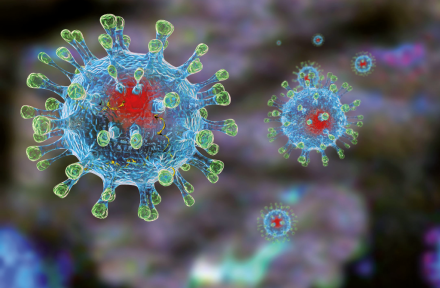 Известно, что уже боллее 6057 человек инфицированы и зарегистрировано не менее 130 смертей.

Большая часть случаев заболеваний зафиксированы в Китае, но подтверждены завозные случаи заболевания более чем в 15 странах, включая Росию, Францию, Германию, Австралию и США. Вторичного распространения инфекции в этих странах не отмечается
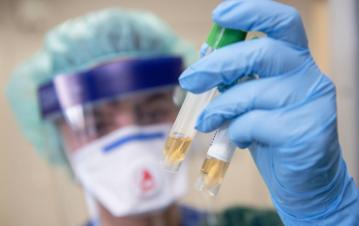 Из статистики
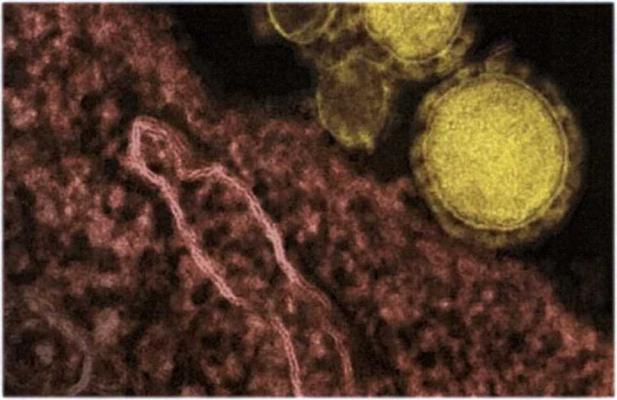 Коронавирусы — это семейство вирусов, которые преимущественно поражают животных, но в некоторых случаях могут передаваться человеку.
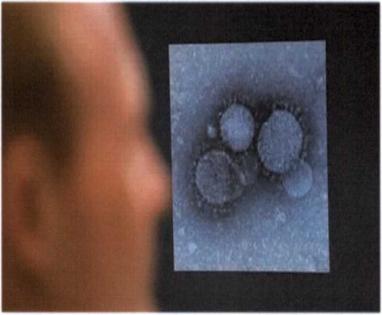 Чувство усталости

Затруднённое дыхание

Высокая температура

Кашель и / или боль в горле
Каковы симптомы заболевания, вызванного новым коронавирусом?
Коронавирус распространяется через капли, которые образуются, когда инфицированный человек кашляет или чихает. 

Он может распространяться, когда кто-то касается любой загрязнённой поверхности, например дверной ручки.

Люди заражаются, когда они касаются загрязнёнными руками рта, носа или глаз.
Как передаётся коронавирус?
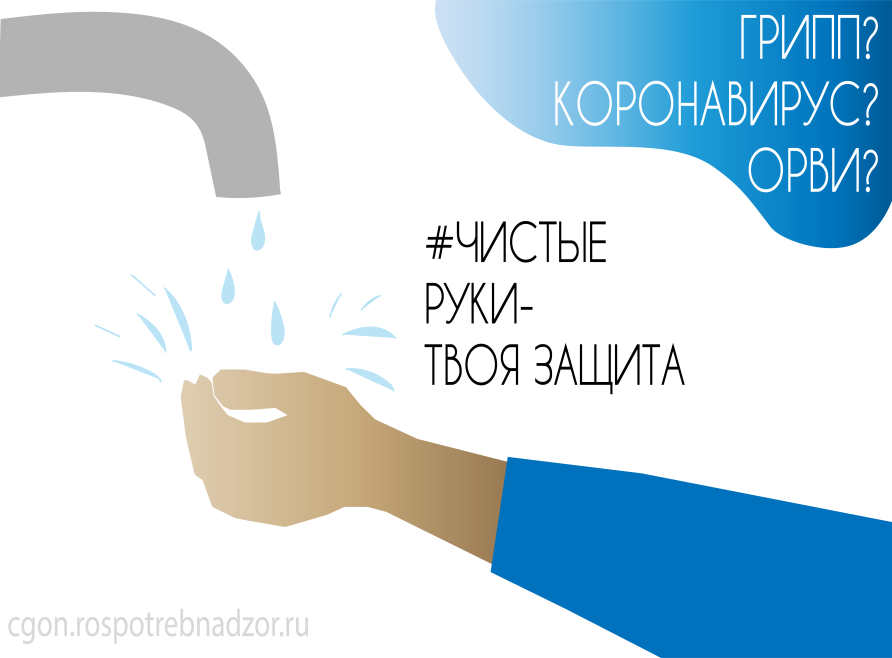 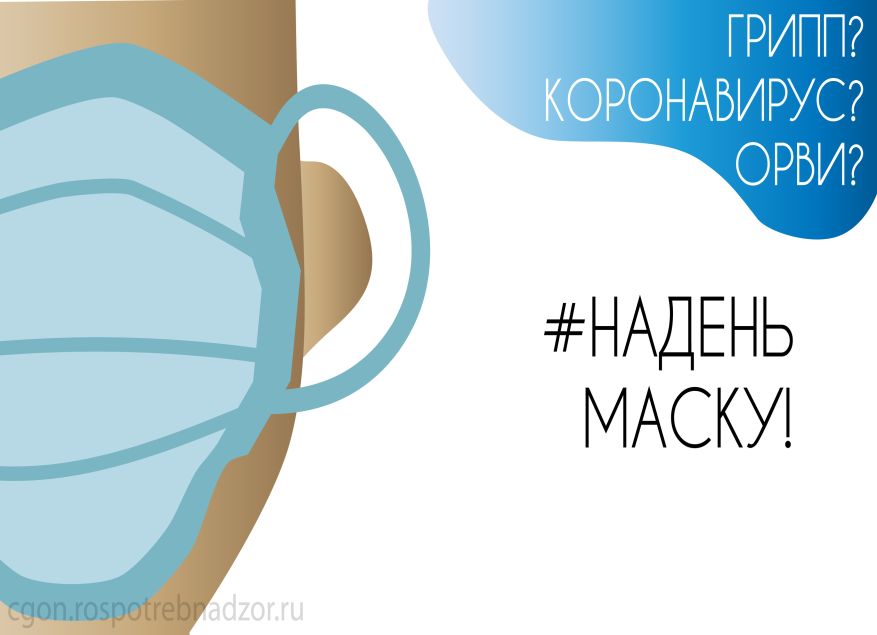 Это строгий домашний режим, который соблюдается по месту фактического проживания, во время самоизоляции ограничиваются любые контакты с людьми, не входящими в ближайший круг совместного проживания.
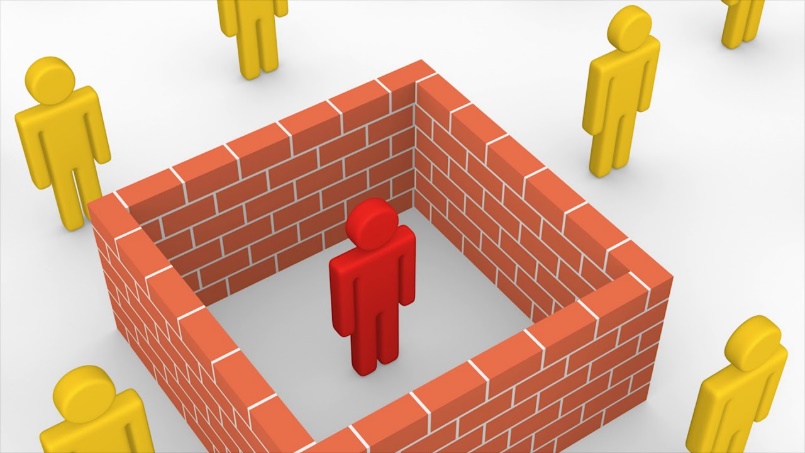 Самоизоляция
Прогулки разрешены, но строго без контактов с людьми.
На улицу ходить в перчатках, если погода позволяет. Если выходишь на улицу, надо взять с собой санитайзер. Лицо не трогать. Если очень надо — только после санитайзера.
Предпочитать лифт лестнице 
На улице держаться от людей на расстоянии минимум двух метров.
Перед входом в общественное помещение двадцать раз подумать, надо ли оно, а потом надевать маску. Это защита окружающих, уважение к их страхам и хороший пример.
Разрешены поездки на личной машине за город с бесконтактной заправкой
Общественный транспорт запрещен.
После возвращения перед входом в дом, обработать руки санитайзером.
Дома никаких ограничений нет. Только в уличной одежде не ходить.
Ни с кем не встречаться, никого не целовать, не обнимать. Не звать гостей и не ходить в гости. Скайп-вечеринки!
Обучение — онлайн. Спорт — дома (зарядка, планка, йога, массаж друг другу). Сон — по режиму. Есть большая опасность начать жить, как на новогодних каникулах: куролесить всю ночь, отсыпаться днем. Помните, что здоровый сон укрепляет иммунитет, а нездоровый не только бьет по иммунитету, но и сильно повышает тревожность и снижает устойчивость к стрессу.
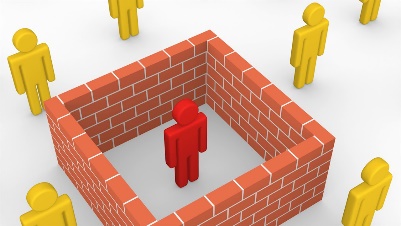 Самоизоляция
Выбирайте дом, а не болезнь
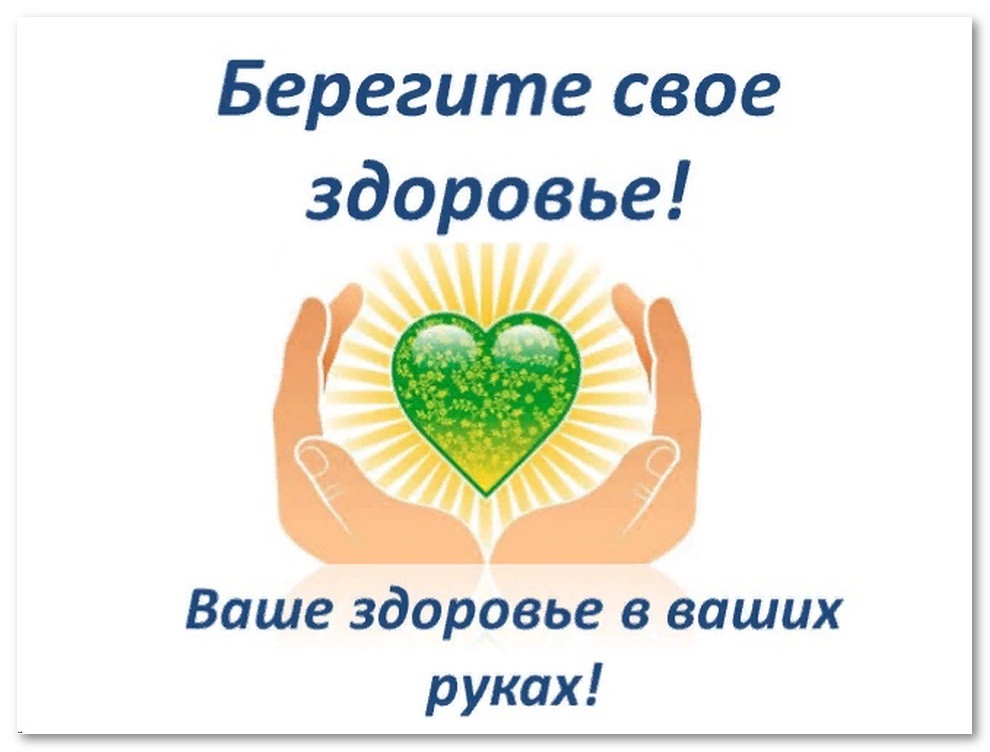